Тест на тему:Антарктида, Австралия, Евразия
Агаева С.Д. учитель начальных классов  
МБОУ «Лицей №149 с татарским языком обучения» Советского района г.Казани
1. Какие океаны омывают берега Антарктиды?
Тихий океан
Индийский океан
Северный Ледовитый океан
Атлантический океан
2. Какие океаны омывают берега Австралии?
Тихий океан
Индийский океан
Северный Ледовитый океан
Атлантический океан
3. Какие океаны омывают берега Евразии?
Тихий океан
Индийский океан
Северный Ледовитый океан
Атлантический океан
4. Какой материк самый маленький?
Африка
Южная Америка
Антарктида
Австралия
Евразия
5. Какой материк самый большой?
Африка
Южная Америка
Антарктида
Австралия
Евразия
6. На каком материке живут сумчатые животные?
Африка
Южная Америка
Антарктида
Австралия
Евразия
7. Как называется самая высокая гора в Евразии?
Альпы
Эльбрус
Анды
Кордильеры
8. Какое остров расположен к югу от Австралии?
Новая Гвинея
Мадагаскар
Тасмания
Карибы
9. Выбери растения Антарктиды
Эвкалипт
Мхи
Древовидный Папоротник
Лишайники
Водоросли
10. Выбери растения Австралии
Эвкалипт
Мхи
Древовидный Папоротник
Лишайники
Водоросли
11. Соедините рисунок и название
2
1
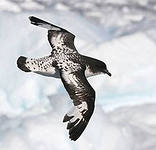 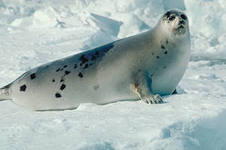 Тюлень
Альбатрос
Императорский пингвин
Буревестник
Хохлатый пингвин
Финвал
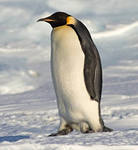 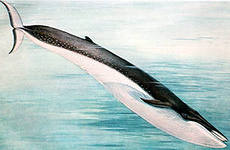 3
4
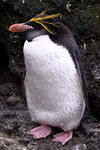 5
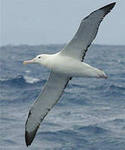 6
12. Назови животных
2
1
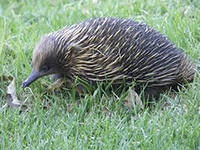 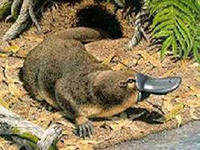 4
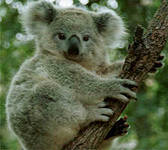 3
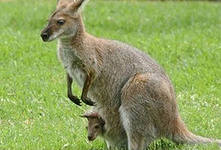 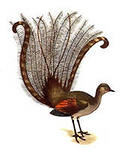 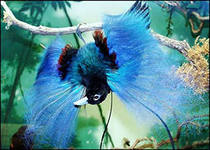 5
6